Bundet broderi
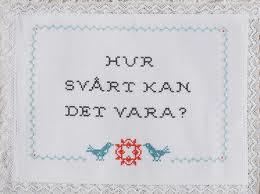 Vad är långstygn
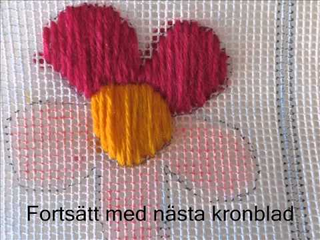 Vad är petit point?
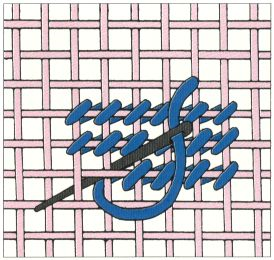 Vad är korsstygn?
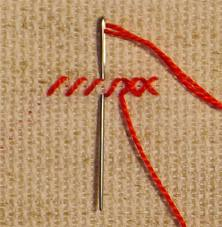 Vad är twiststygn?
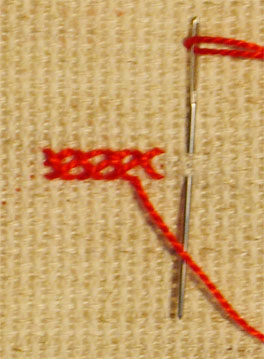 Material; stramaljväv
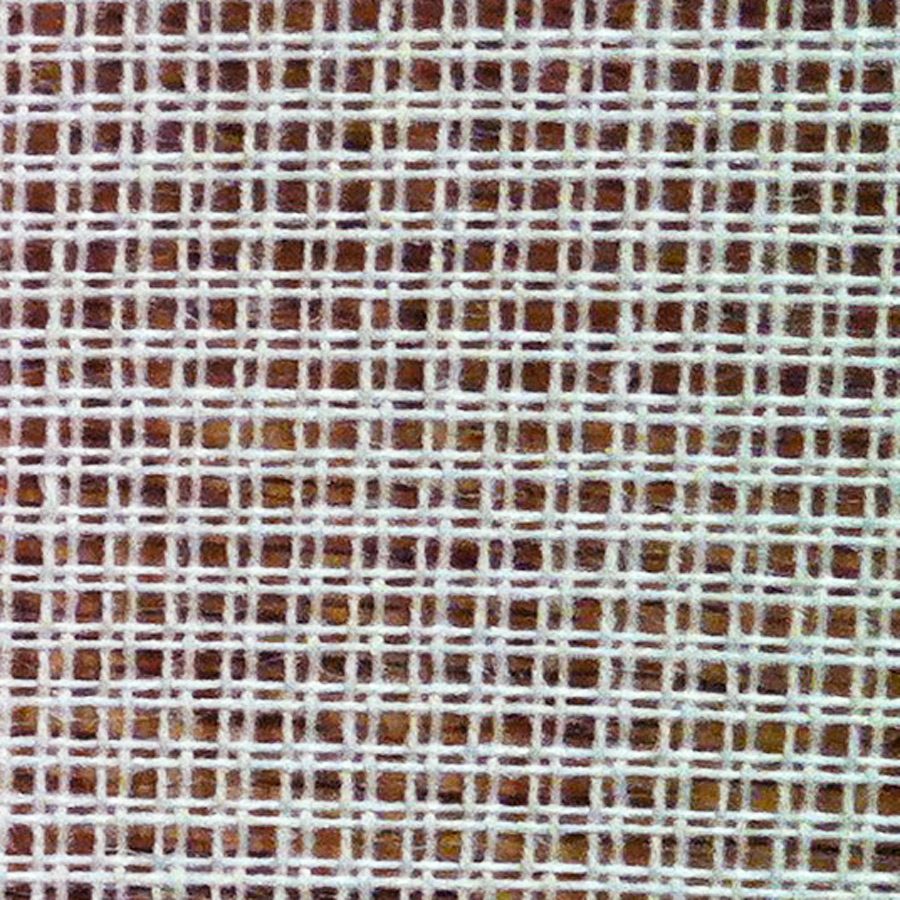 Så här använder du stramaljväven
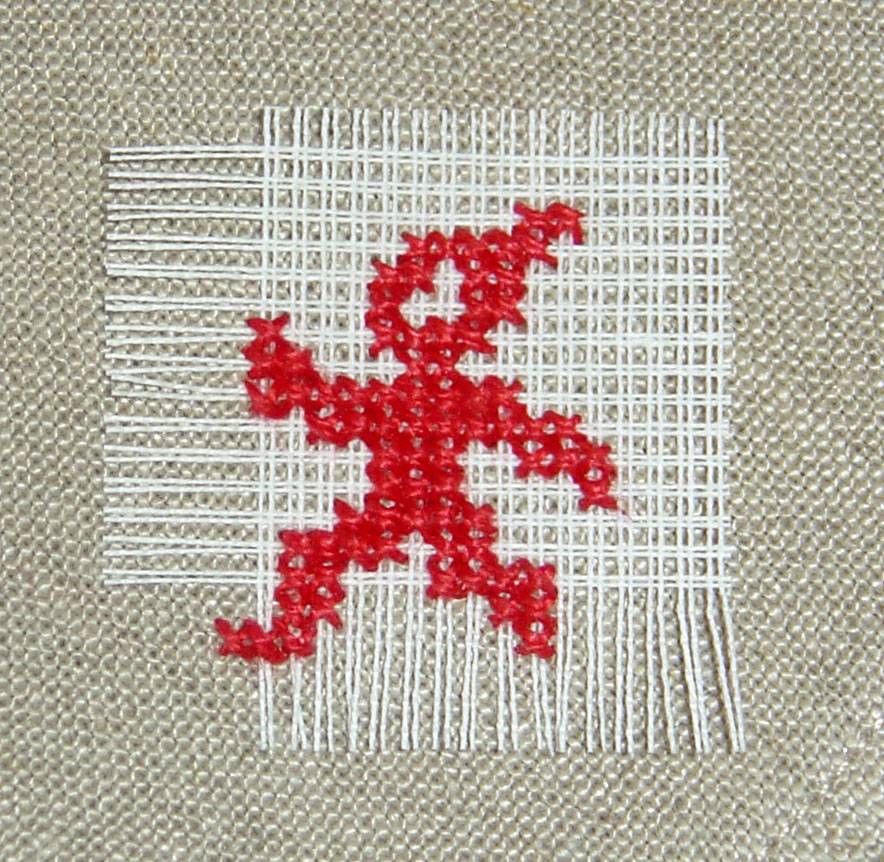 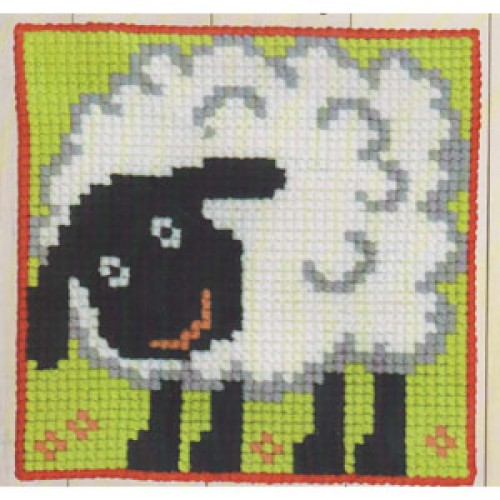 Material; aidaväv
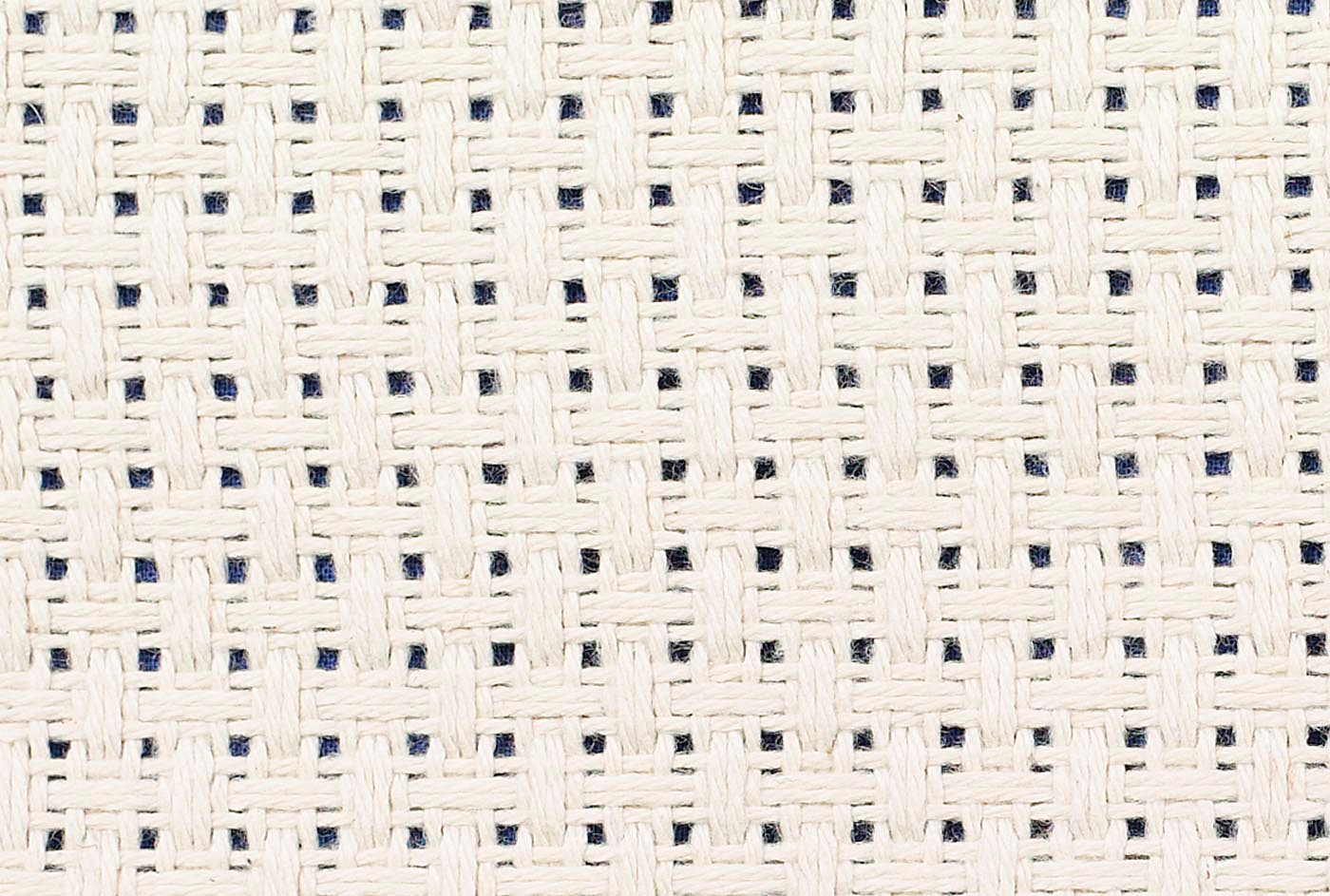 Så här använder du aidaväven
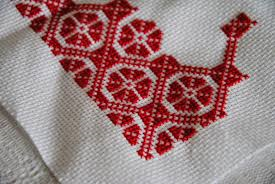 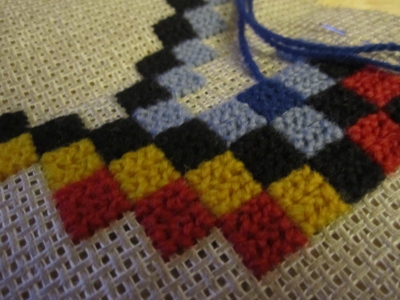 Vad kan du använda ditt broderi till?
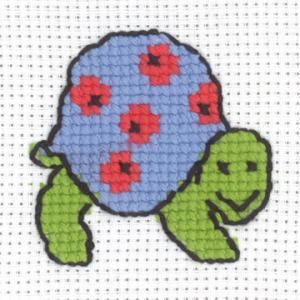 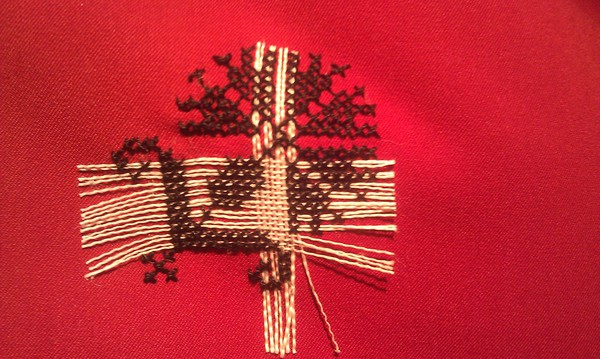 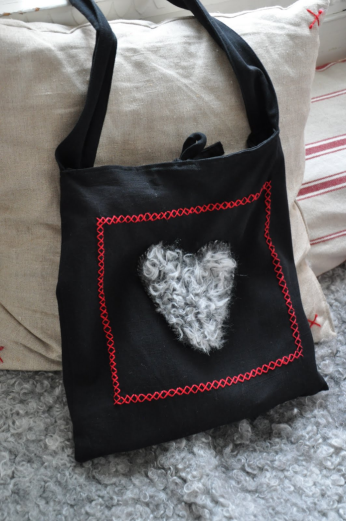 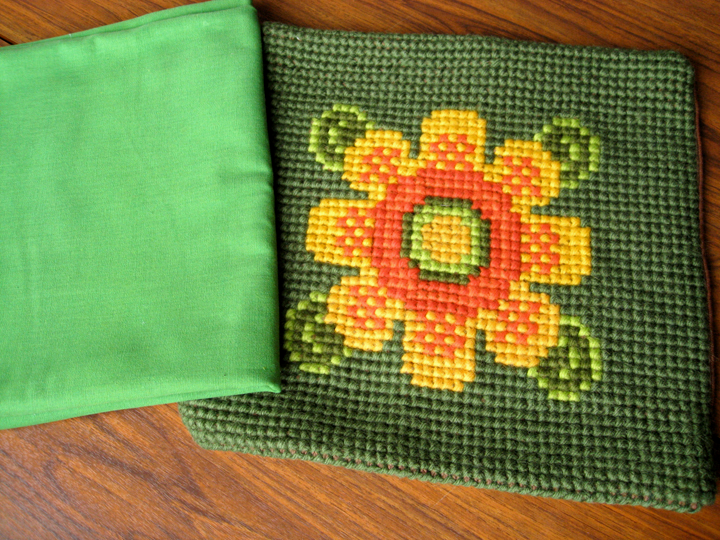 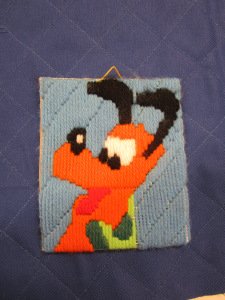 Om jag vill rita mönster själv;instruktioner på 			slöjdlexikon
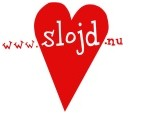 Tänk i pixlar när du väljer korsstygn, twiststygn och petit point




Tänk i färgfält när du väljer långstygn, skiss/teckning
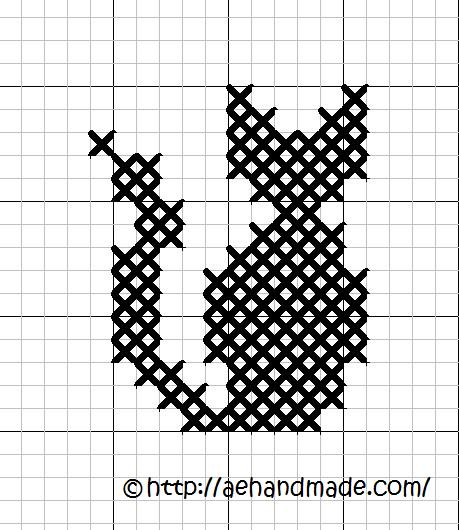 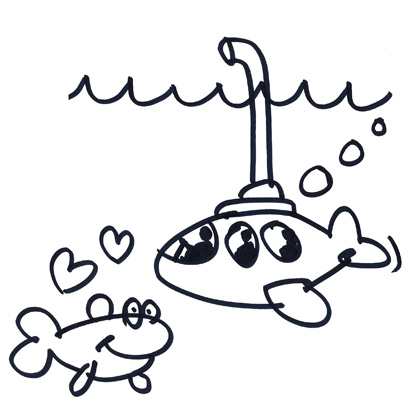 Färdiga mönster
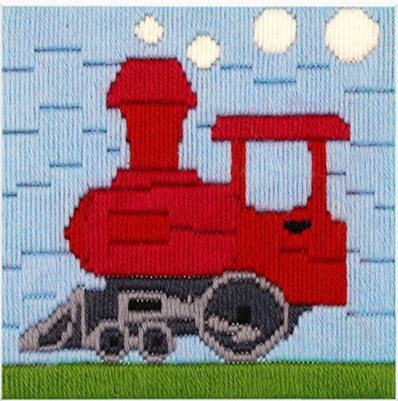 Pärmar



Böcker



Internet
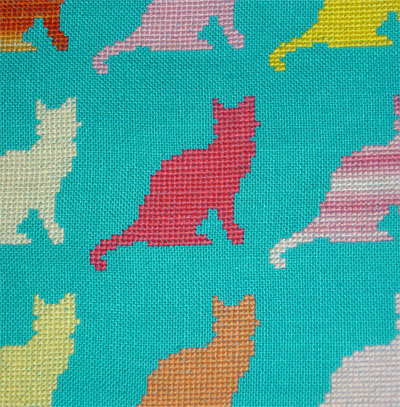 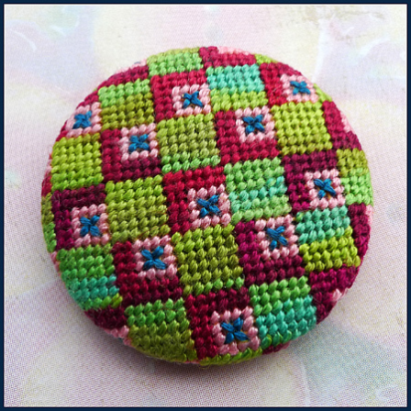 Brodöser
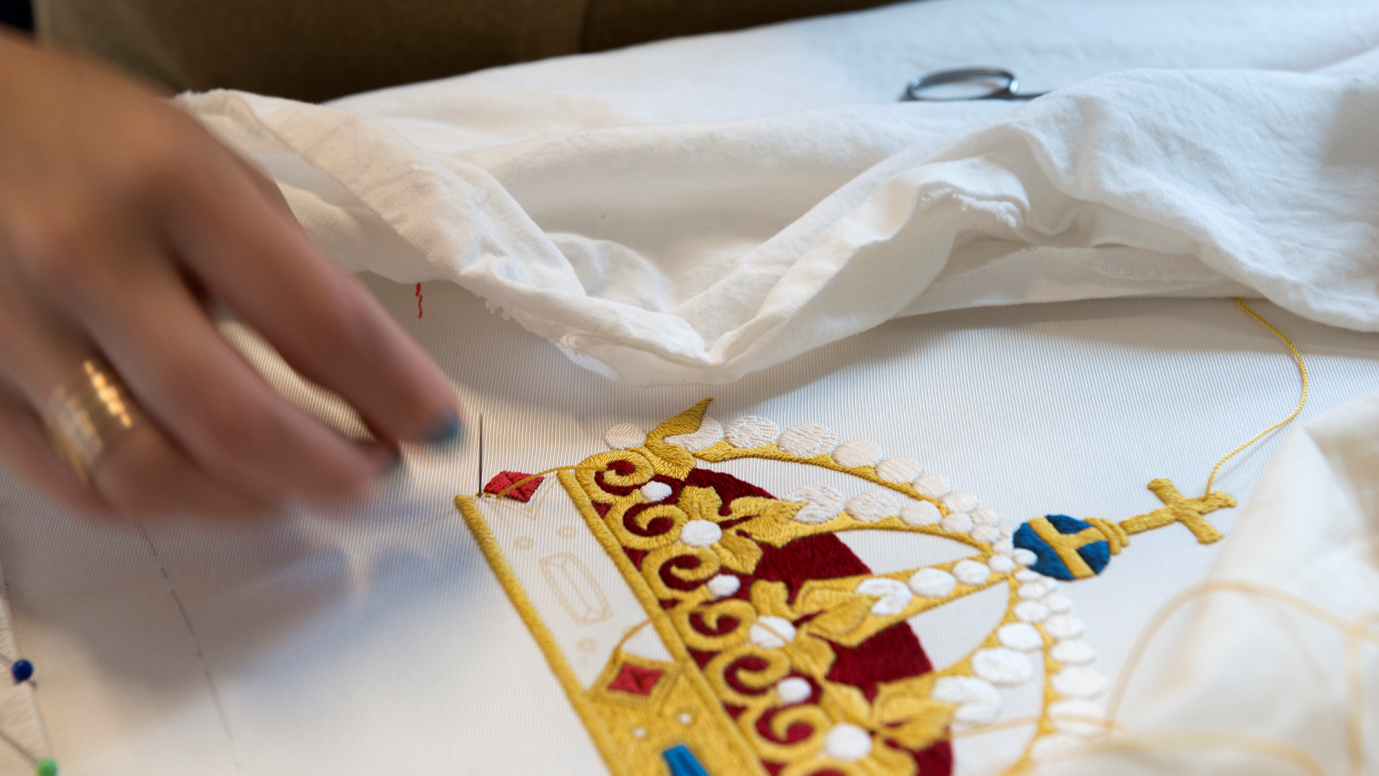 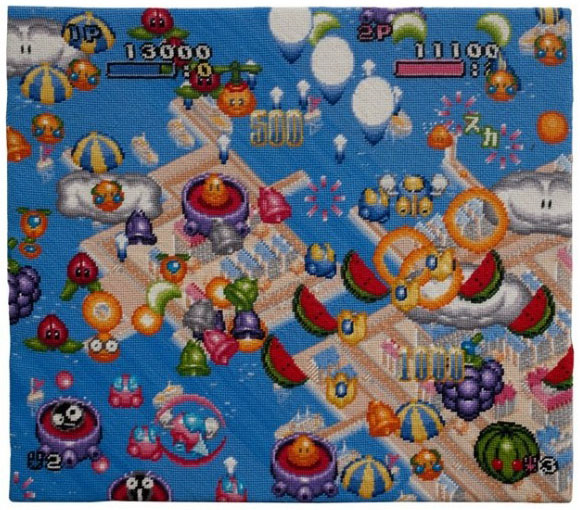 Anna Eriksson
Per Fhager
Bedömning
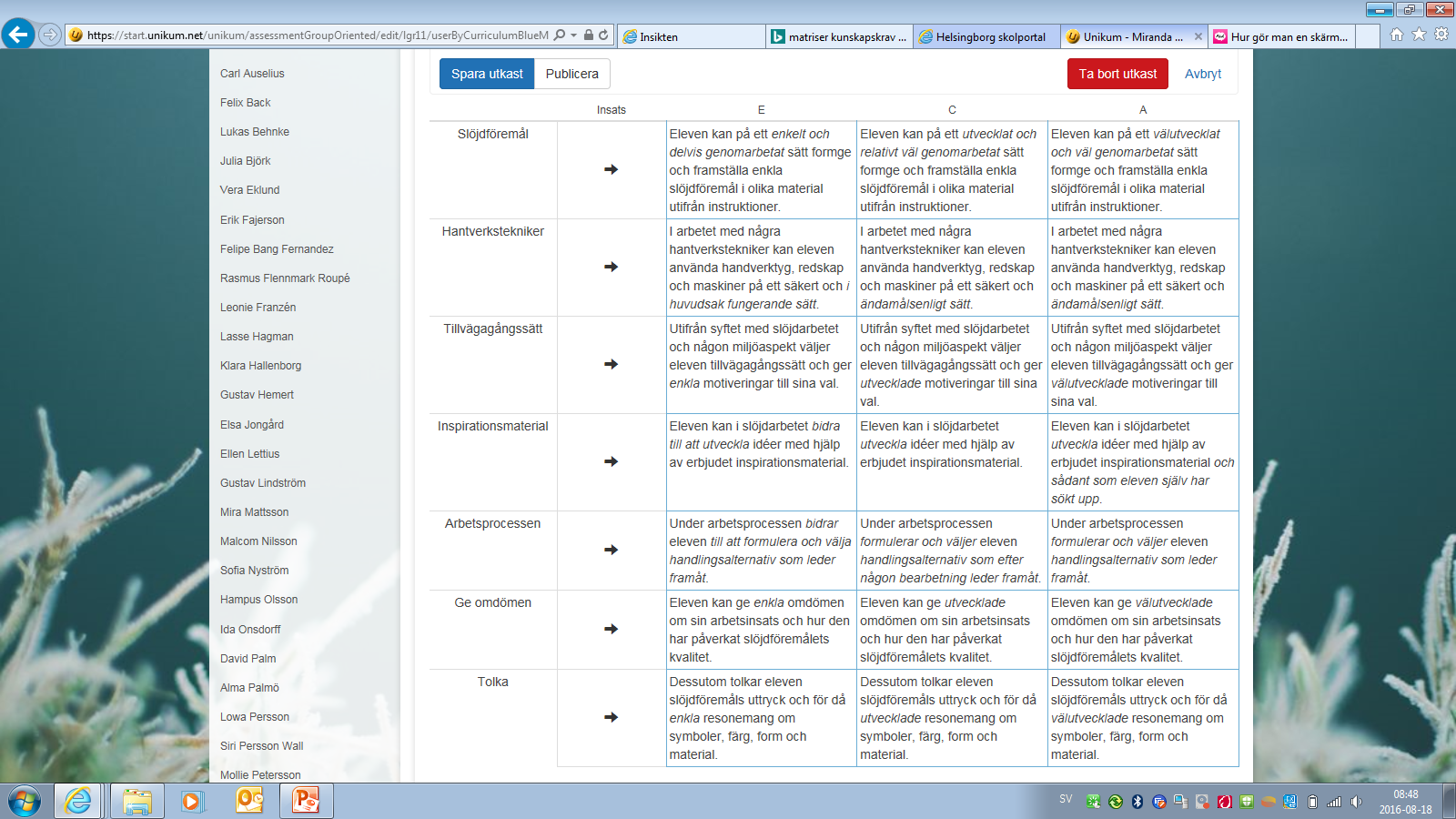 Lycka till!
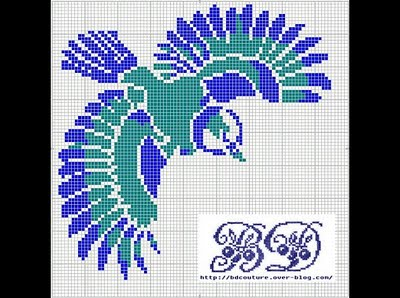